Making Languages Our Business: World Language in Nebraska
Presented by Stephanie Call, 
Education Specialist for World Language, 
Nebraska Department of Education
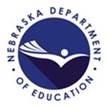 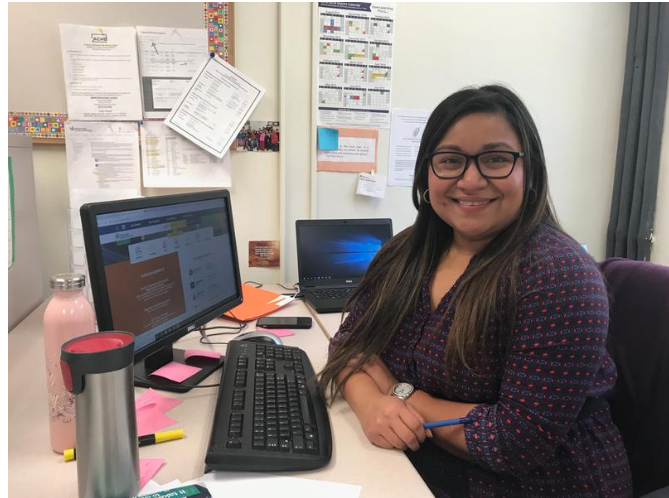 What career field is represented in this photograph?
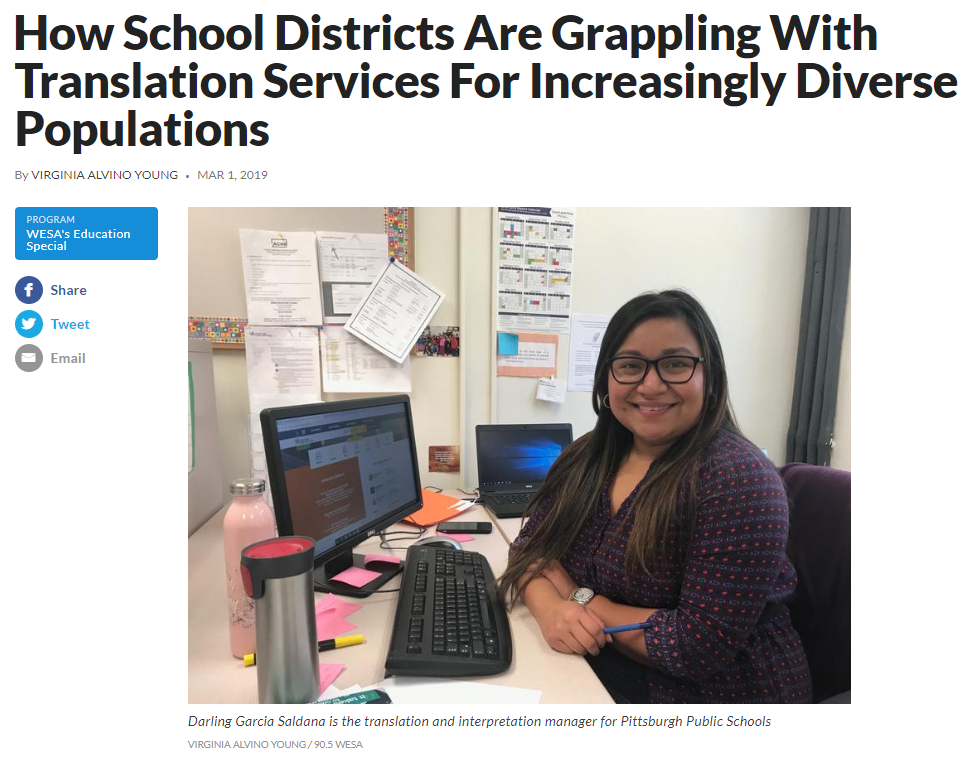 https://www.wesa.fm/post/how-school-districts-are-grappling-translation-services-increasingly-diverse-populations
What career field is represented in this photograph?
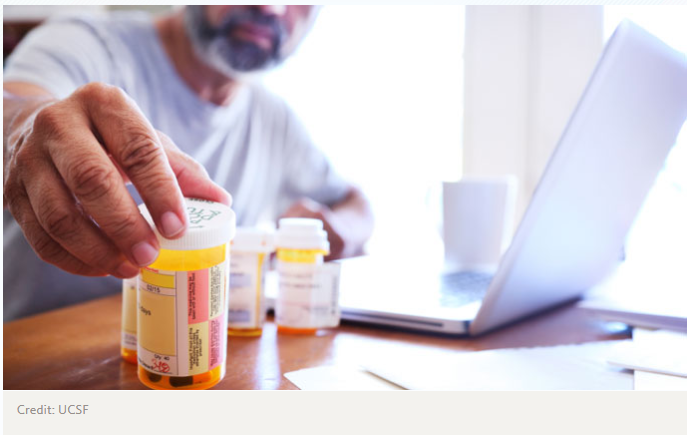 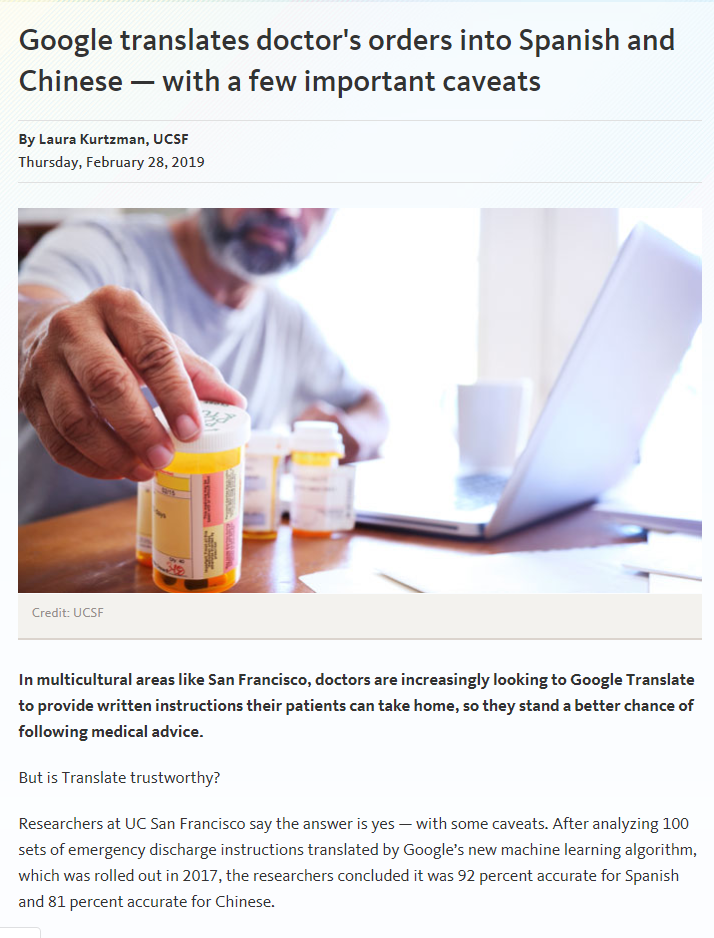 https://www.universityofcalifornia.edu/news/google-translates-doctors-orders-spanish-and-chinese-few-important-caveats
What career field is represented in this photograph?
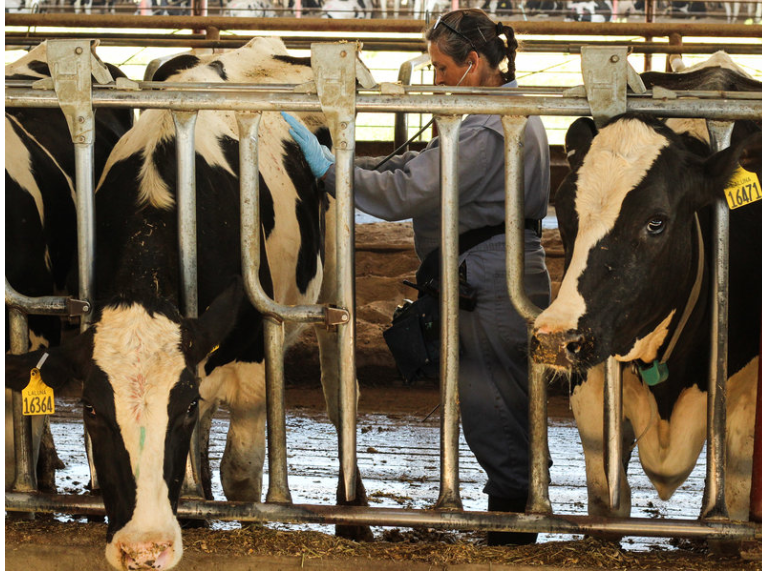 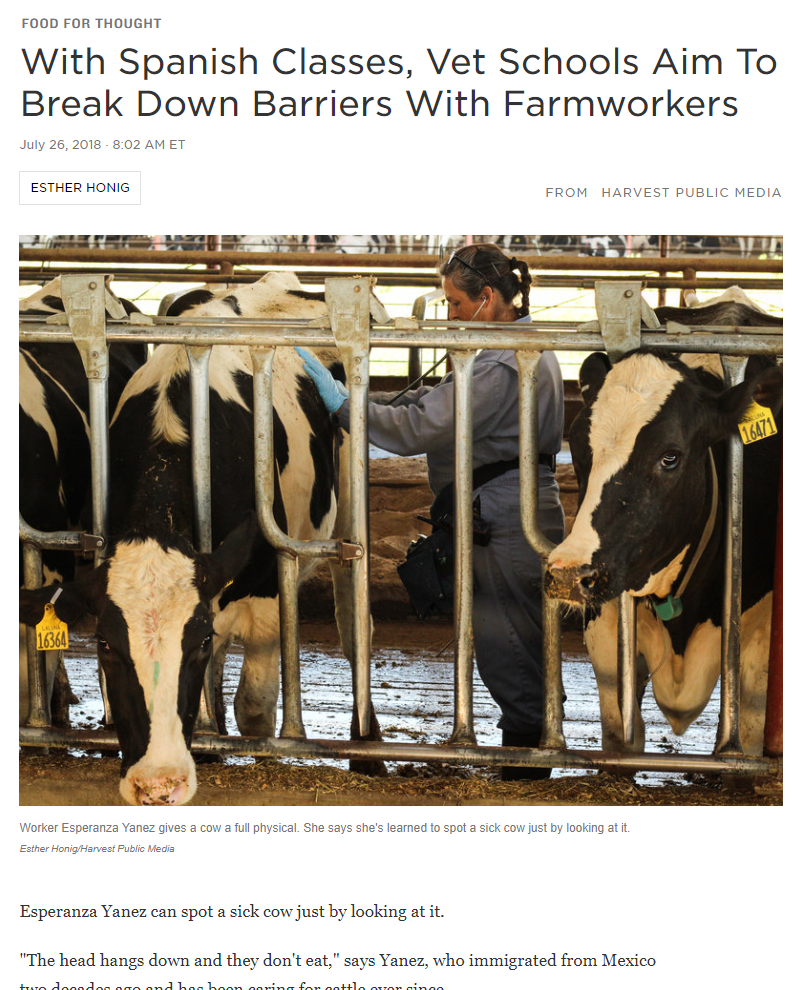 https://www.npr.org/sections/thesalt/2018/07/26/529587702/with-spanish-classes-vet-schools-aim-to-break-down-barriers-with-farmworkers
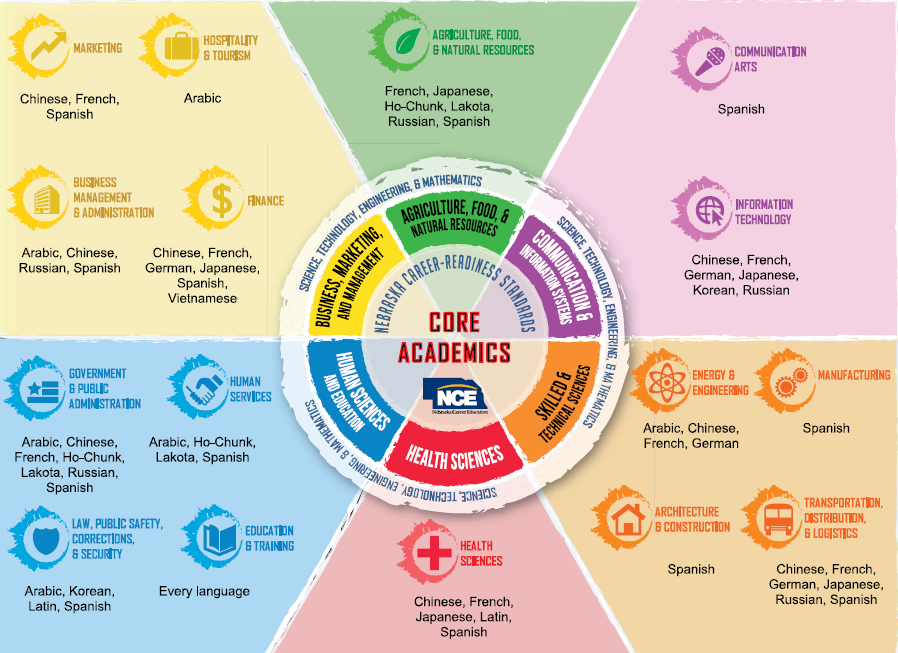 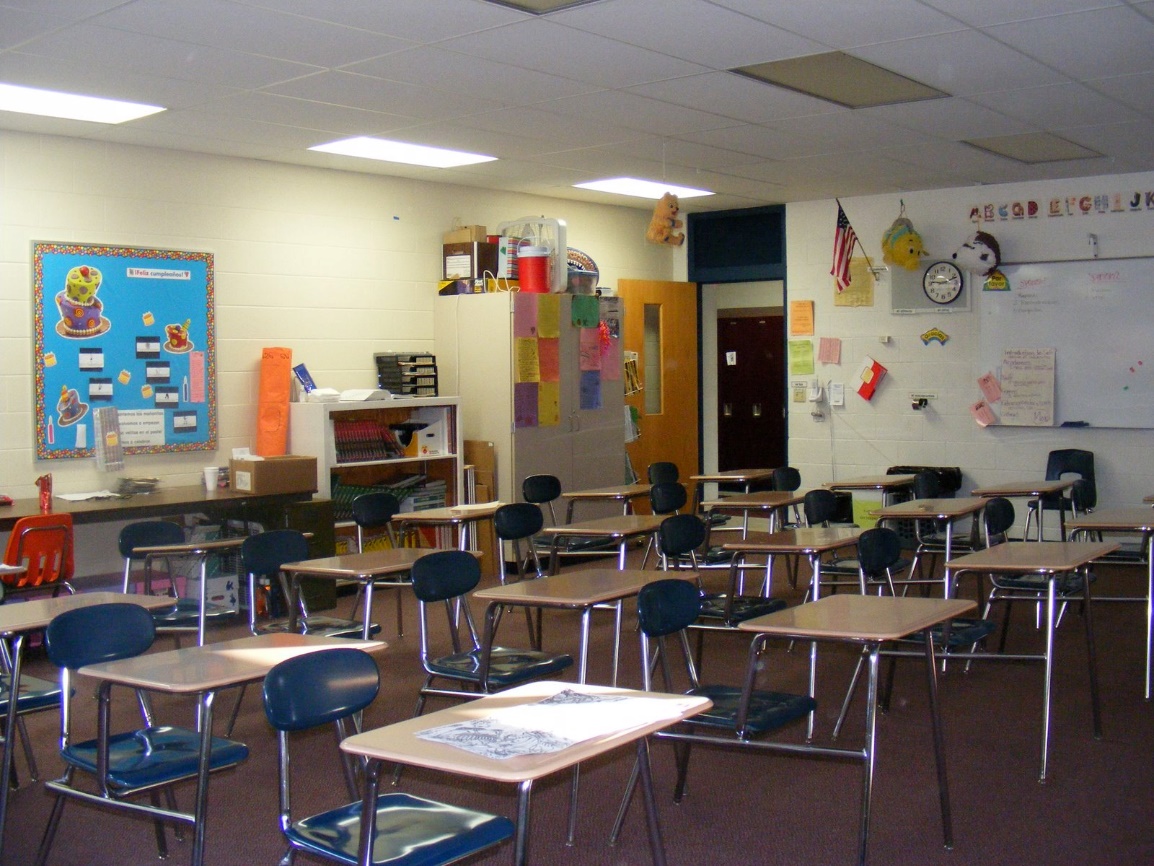 Stephanie Call
Education Specialist, World Language
Nebraska Department of Education
stephanie.call@nebraska.gov
Gaston Public Schools (Oregon)
 School District of Albany (Wisconsin) * Big Foot Union High School (Wisconsin)
Burlington Area School District (Wisconsin)
Language Demand
What Business and Industry Need
NAE Data on Job Listings
New American Economy analyzed online job listings seeking bilingual skills from 2019-2015 for their 2017 report entitled Not Lost in Translation: The Growing Importance of Foreign Language Skills in the US Job Market.
The demand for bilingual workers is rising
The number of bilingual workers sought in 2010 had more than doubled by 2015

Employers are increasingly looking for workers who can speak Chinese, Spanish, and Arabic
Listings for Chinese-speaking workers tripled, while Spanish and Arabic increased by 150%
Some employers have particularly strong demand for bilingual workers
Topping the charts were Bank of America (33.9% of listings required language skills), H&R Block (24%) and Humana (23.3%) 
There is a growing need for bilingual workers at both the low and higher-ends of the skills spectrum
Individuals without a bachelor's degree were eligible to apply for 60% of the jobs with the highest demand for language skills in 2015
Slide courtesy Howie Berman, ACTFL Executive Director, “Making Languages Our Business to Better Advocate for Language Education”, presented ACTFL 2019, Washington D.C.
A Critical Language Skills Gap
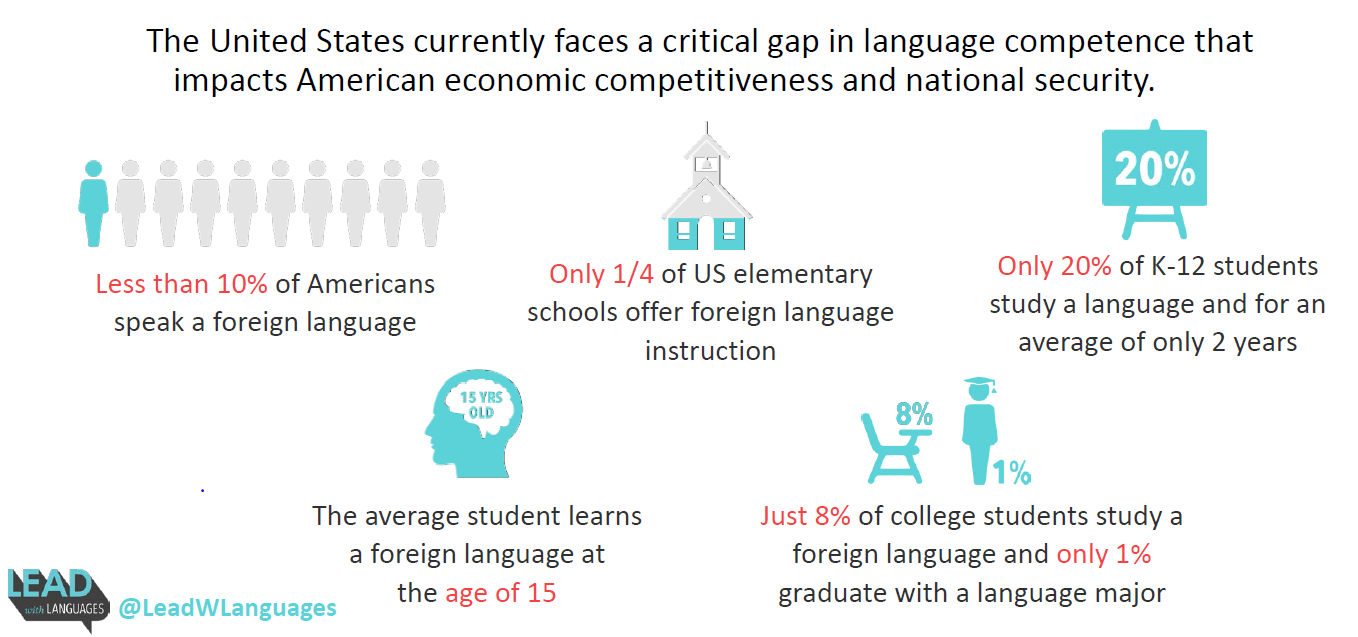 Slide courtesy Howie Berman, ACTFL Executive Director, “Making Languages Our Business to Better Advocate for Language Education”, presented ACTFL 2019, Washington D.C.
An Urgent Need
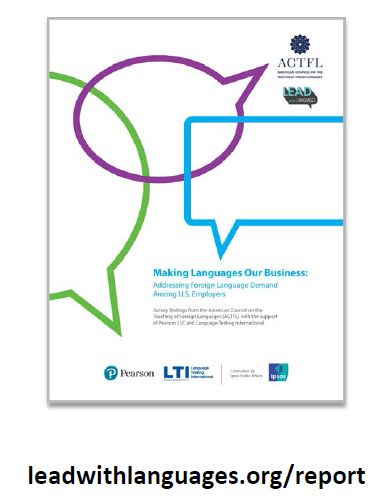 Our 2019 report, based on a survey of 1,200 U.S. employers conducted by Ipsos Public Affairs, finds:
9 out of 10 U.S. employers rely on employees with language skills other than English 
56% say demand for language skills will increase in the next 5 years 
1 in 3 foreign language dependent U.S. employers report a language skills gap
1 in 4 U.S. employers lost business due to a lack of foreign language skills
Slide courtesy Howie Berman, ACTFL Executive Director, “Making Languages Our Business to Better Advocate for Language Education”, presented ACTFL 2019, Washington D.C.
What About Nebraska?
Jobs in Nebraska
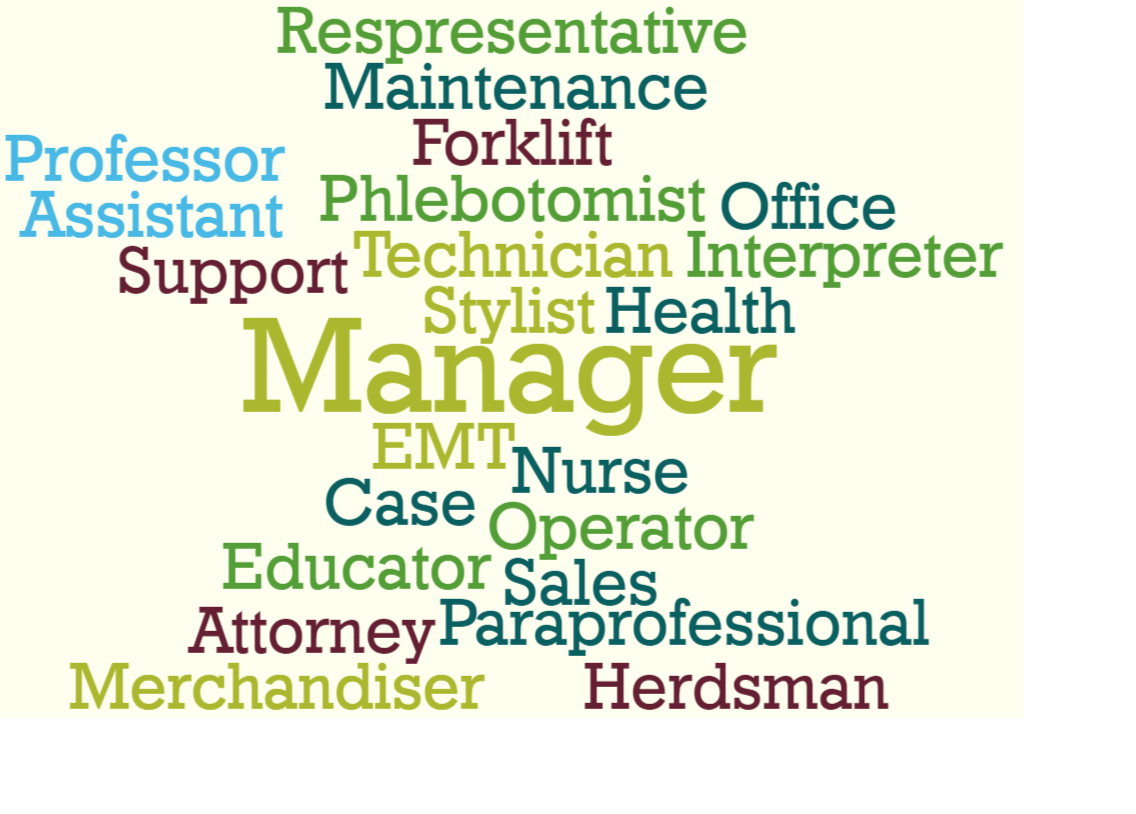 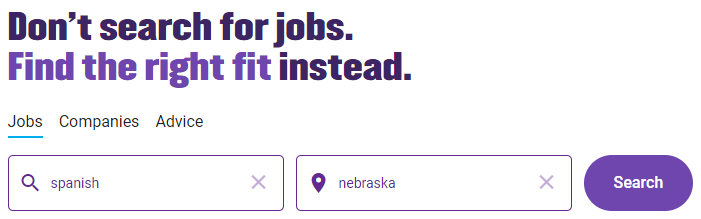 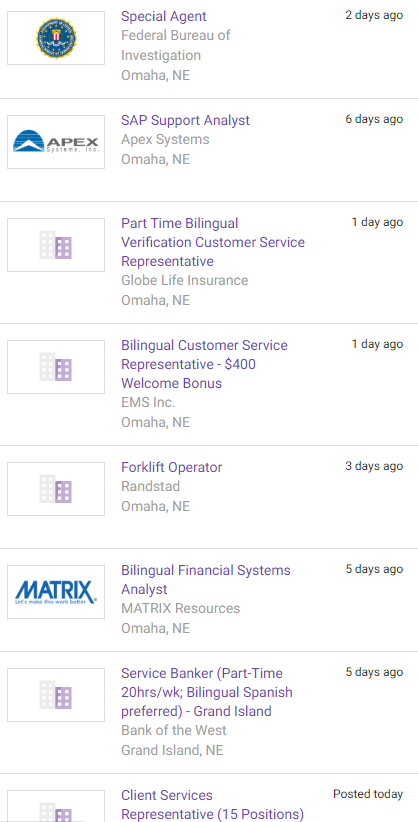 January 20-23, 2020 

Bilingual Jobs in Nebraska

Career Link: 23 results
Google: 27 results
Monster: 24 results
.Jobs: 535 results
Indeed: 687 results
The Essence of Language
Com•mu•ni•ca•ca•tion: the imparting or exchanging of information and news
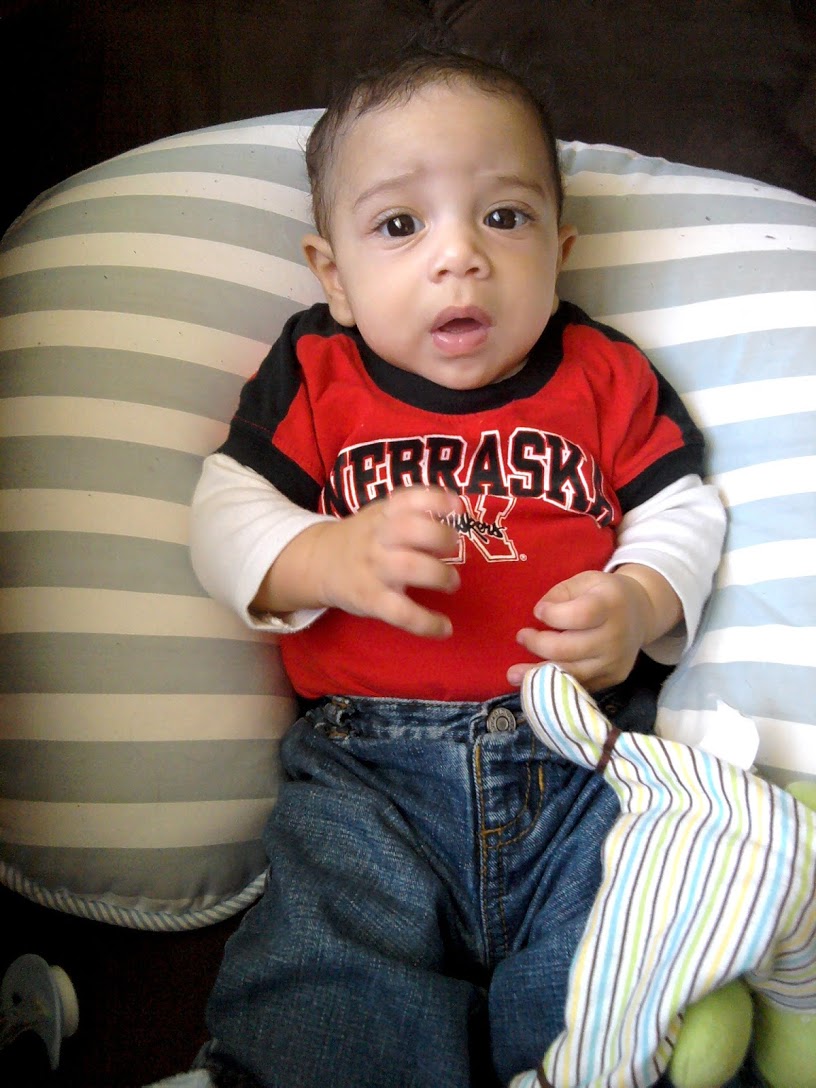 Share out: Think of a baby you’ve known. How did their level of language use change from age 0-3?
Second Language Acquisition Primer
Second language acquisition is both similar and  exponentially more dynamic than first language acquisition.
Structured, complex output at school
9 years
Input from family
0 months
Input from society
3 months
Structured, more detailed output at school
6 years
Structured, limited output at school
4 years
Limited output to society
15 months
Limited output to family
9 months
Structured input from school
3 years
Structured input from school
Year 1-2
Structured, limited output at school
Year 1-2
Complex, somewhat structured input at school
Year 4-5
More detailed structured input at school Year 3-4
More detailed structured output at school Year 3-4
Less structured, more detailed output at school 
Year 4-5
Increasing meta-vocabulary
Using higher thinking skills to question subtext, deeper meaning
Accessing previous knowledge of language acquisition
Comparing first and second language characteristics
Thursday, June 7, 2018
Nebraska Association of Colleges of Teacher Education Meeting
20
Oral Proficiency in the Workplace
Time as Critical Component for Developing Language Performance
NOVICE		   INTERMEDIATE	       ADVANCED
Based on Figure 4. Time as a Critical Component for Developing Language performance published by the American Council of the Teaching of Foreign Languages , 2012.
Professional and Technical Language
Language that is characterized by career-based terminology
Professional and Technical Language in PK-16 Schools
Section One:
Dedicated courses
Section Two:
Integrated lessons in collaborative partnership of established classes
Section Three:
Integrated lessons in established classes
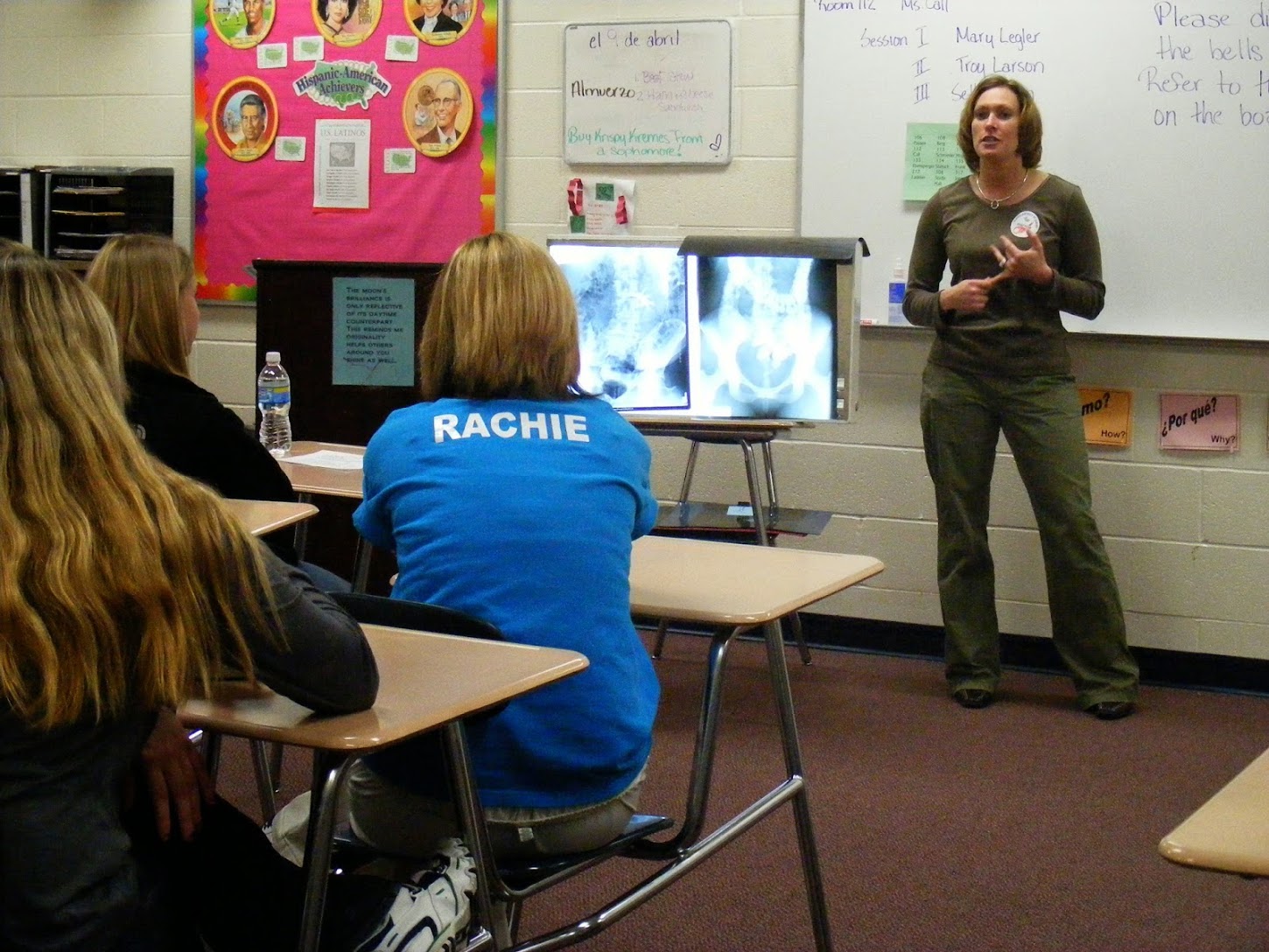 Section One:Professional and Technical Language Courses
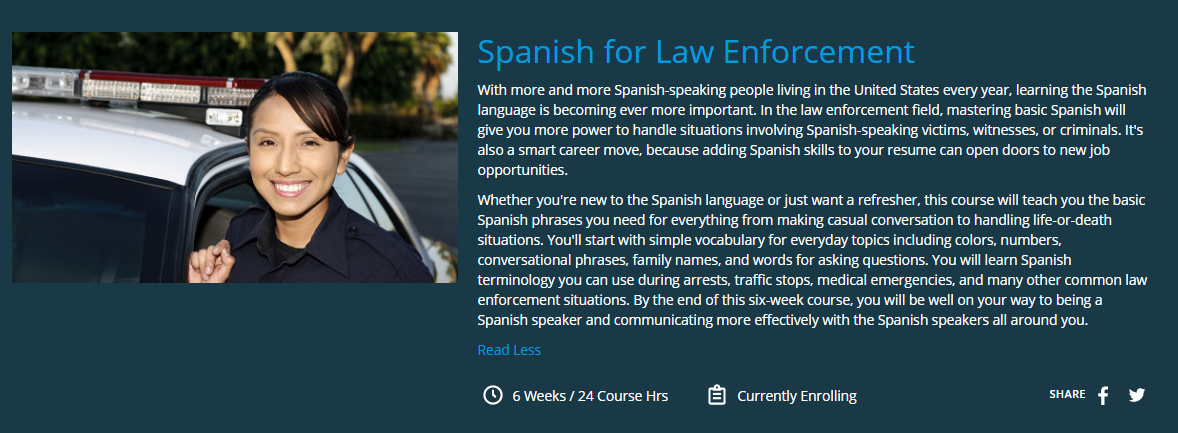 Sample courses
…For Health Care/ Medical Professions
…For Public Safety Personnel / Emergency Responders
…For Business and the Professions
…For Tourism and Hospitality
…Agricultural Vocabulary
…For Educators
…For OSHA Trainers
Characteristics of Dedicated Professional and Technical Language Courses
Developed in collaboration with career expert and language expert
Focus on conversational use of language rather than grammar
Application of language to career and career to language
Dual credit option
Nebraska Post-Secondary Programs
Spanish for Health Care Professions Minor at Bryan College of Health Sciences.
Healthcare Sign Language Minor at Nebraska Methodist College
Spanish for Healthcare Professionals at Nebraska Methodist College
Spanish for Construction Management at Southeast Community College
Medical Spanish, Law Enforcement Spanish at Northeast Community College
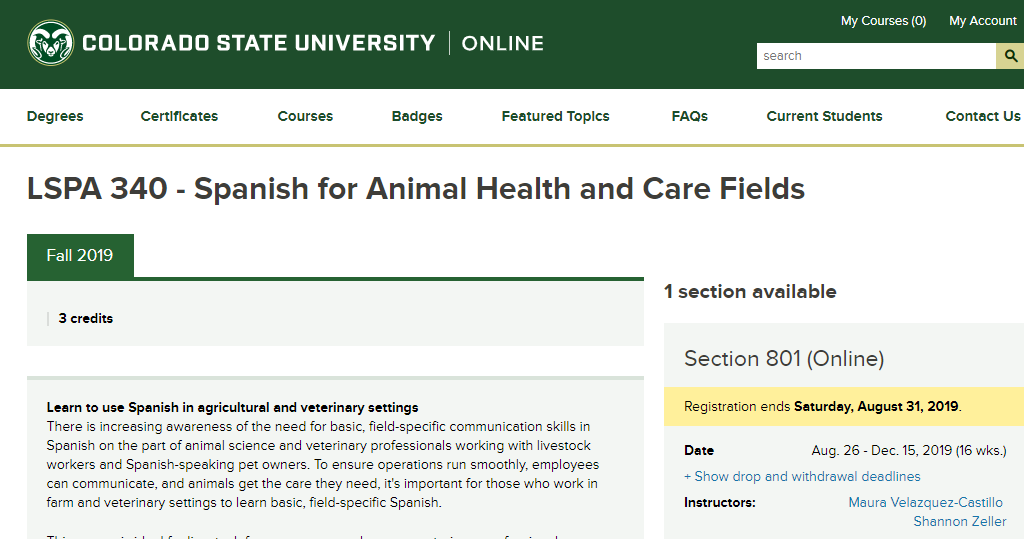 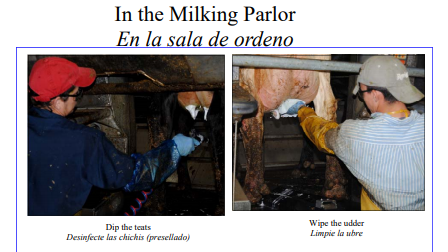 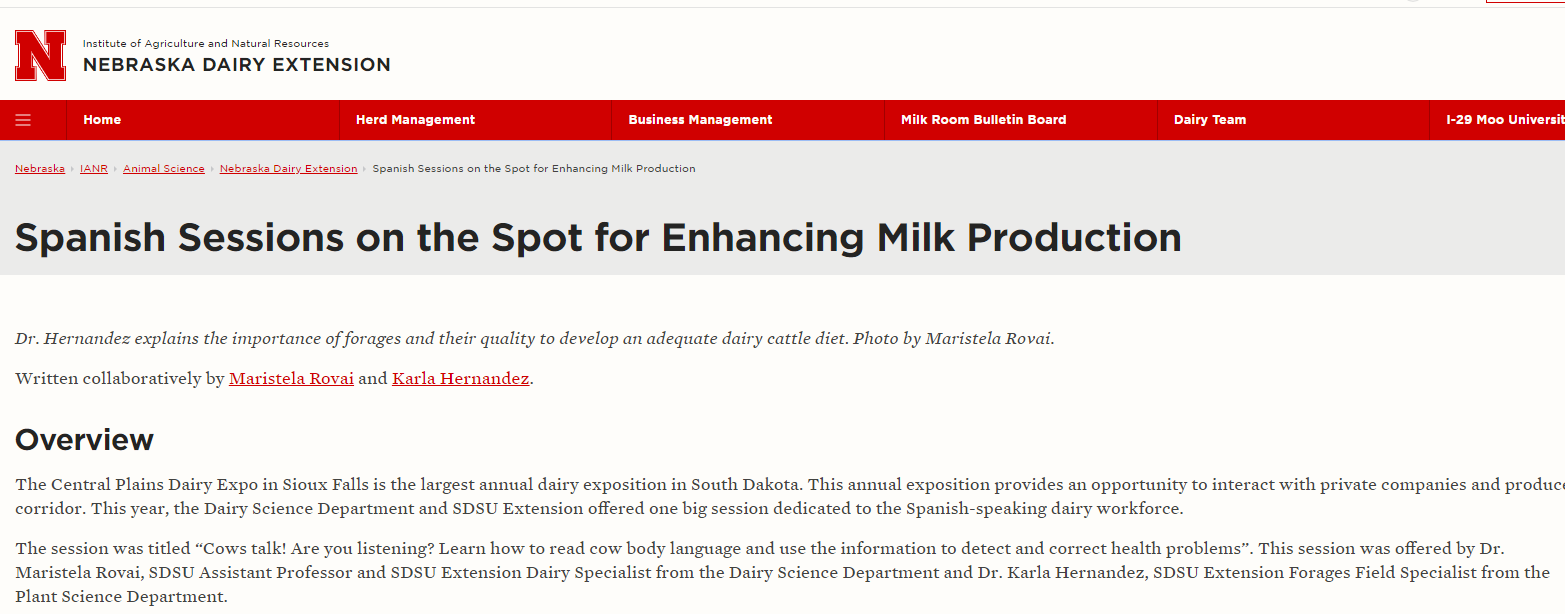 How to implement professional and technical language courses in my school?
Work with Post K-12 institution to establish criteria for instructor qualifications
Create agreement with Post K-12 institution
Section Two:Integrated lessons in collaborative partnership of established classes
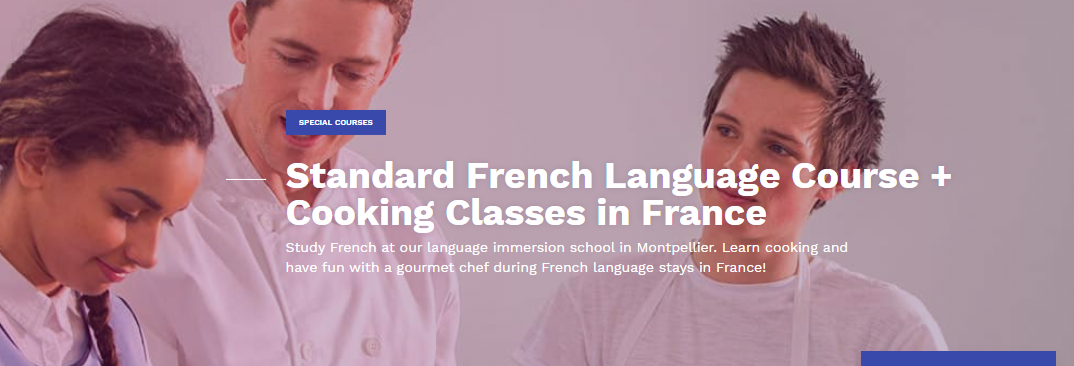 Possible Collaborations
…French and Culinary Arts
…German and Automotive Technology
…Japanese and Landscaping
…Chinese and Marketing
…Latin and Health Science
…Arabic for Hospitality and Management
…Spanish and Cabinetry
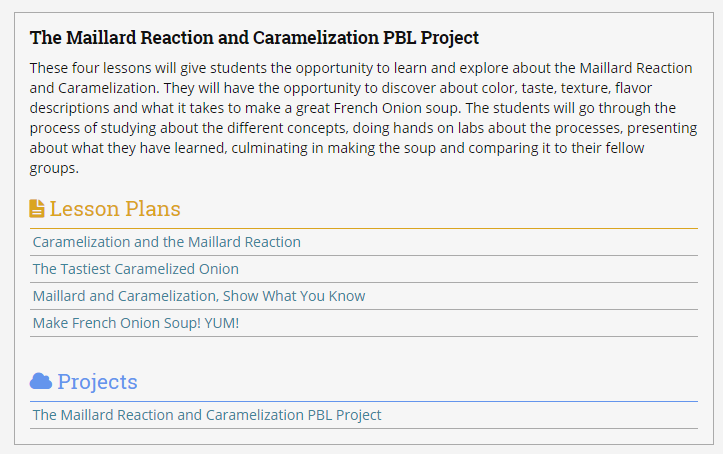 French:
Introduce commands.
Create or re-write recipe instructions.
Create follow-up survey in French.
Discuss French Onion Soup in French culture: la soupe à l’oignon.

Culinary Arts:
Present caramelization and the Maillard Reaction.
Experiments with caramelized onions.
Discuss chemistry behind caramelization.
Teach how to make French Onion Soup.
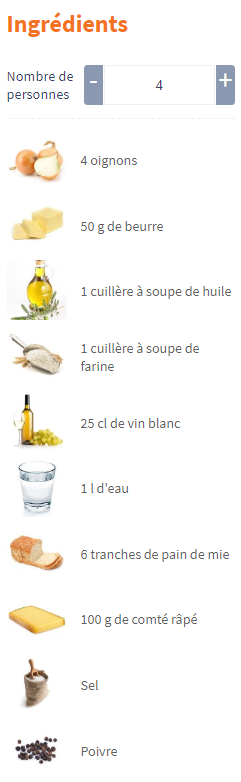 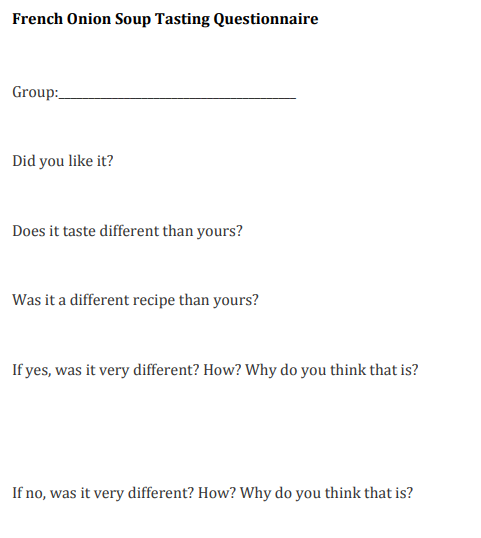 CTE Online: The Maillard Reaction and Caramelization PBL Project

Marmiton: Soupe à l’Oignon
[Speaker Notes: Developed in collaboration with career expert and language expert
Focus on conversational use of language rather than grammar
Application of language to career and career to language
Integrated unit of study approached in both career and language classroom]
How to implement professional and technical language courses in my school?
Develop professional learning community with technical skills and language educators
Become familiar with curriculum of collaborating partner
Establish lesson plans that are appropriate to your needs:
Timing
Level of student
Resources
Shared projects or influenced work
Section Three:Integrated lessons in established classes
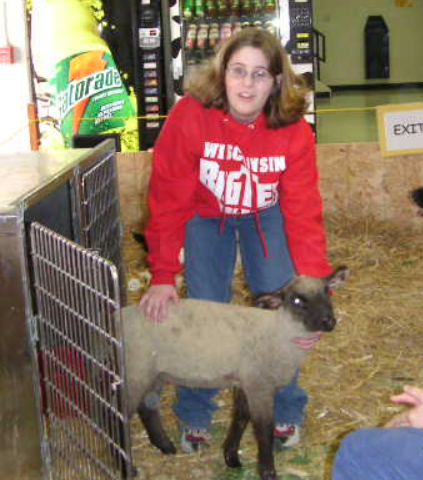 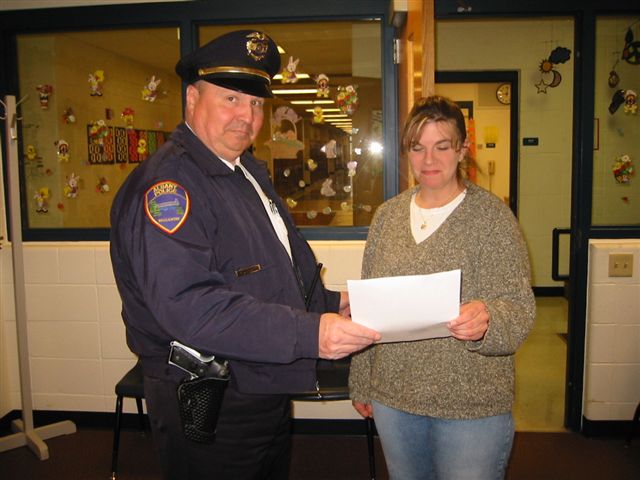 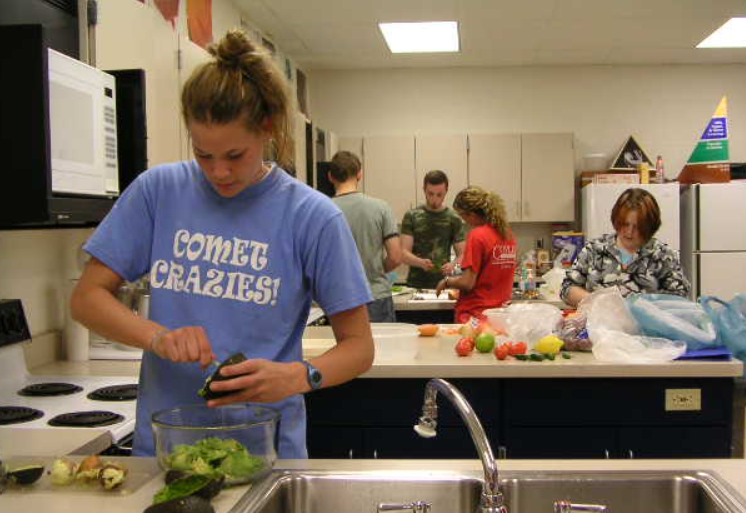 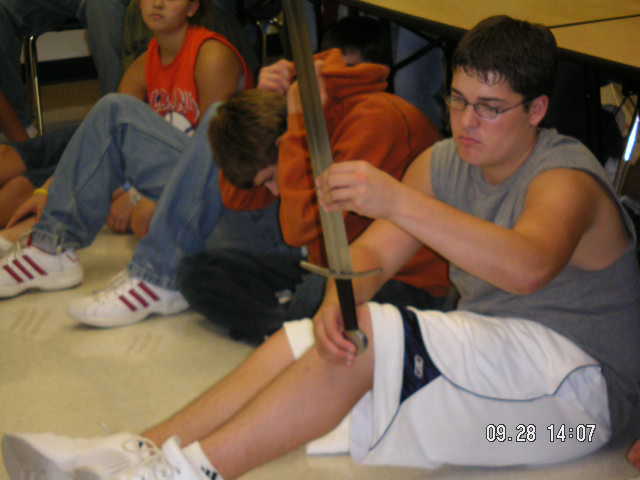 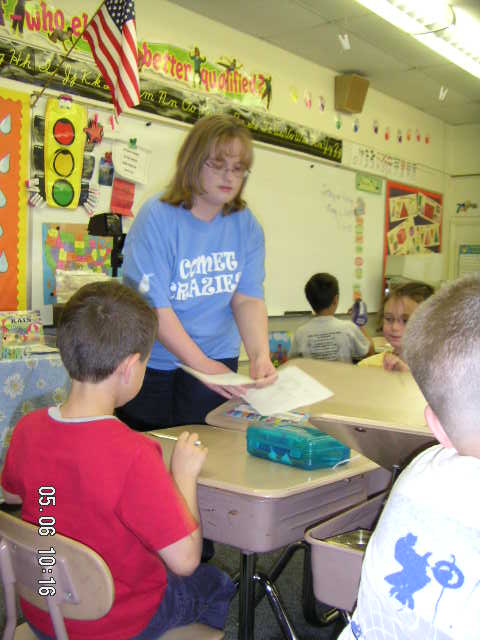 Typical World Language Content
Greetings
School life
Family
Professions
Pastimes
Sports
Travel
Weather
Clothing
Bargaining
Hygiene
Food
Celebrations
Health
Medical Terms
Technology
House and Home
Environment
City Life
Money and Banking
Well-being and Nutrition
Workplace
Arts
Moves
Current events
Cross-Curricular Connections: Health Science, Physical Education, Health

Objective: Increase student ability to identify body parts and related words using their Latin roots.

Sample: 
PES		pedicure, pedestrian
AURIS	auditory, auricular
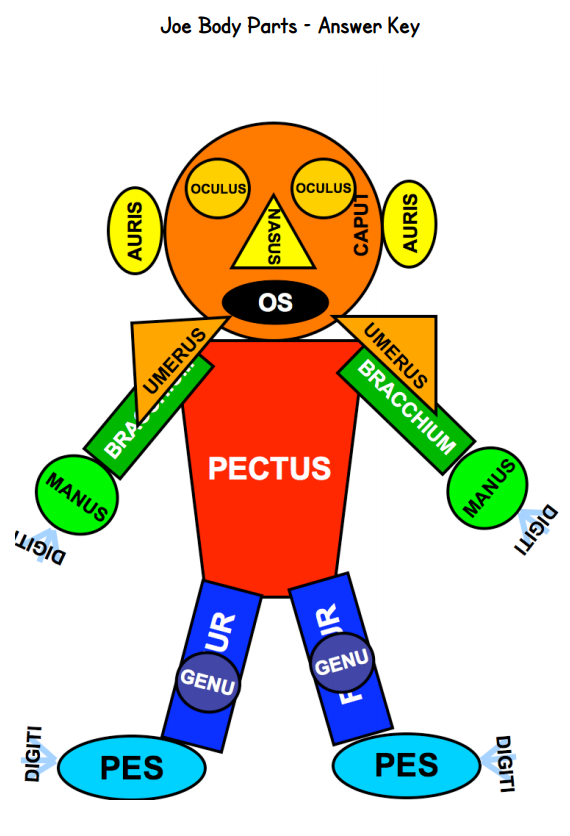 Latin Anatomy Lesson:
http://www.ascaniusyci.org/facebook/bodyparts-commands.pdf
[Speaker Notes: Developed individually or in collaboration with career expert and language expert
May or may not have a language focus
Application of language or culture to career and career to language or culture
Dual credit option]
How to implement integrated cross-curricular lessons in my school?
Be creative.
Be attentive to opportunity.
Think global.
Seek input.
Look for resources.